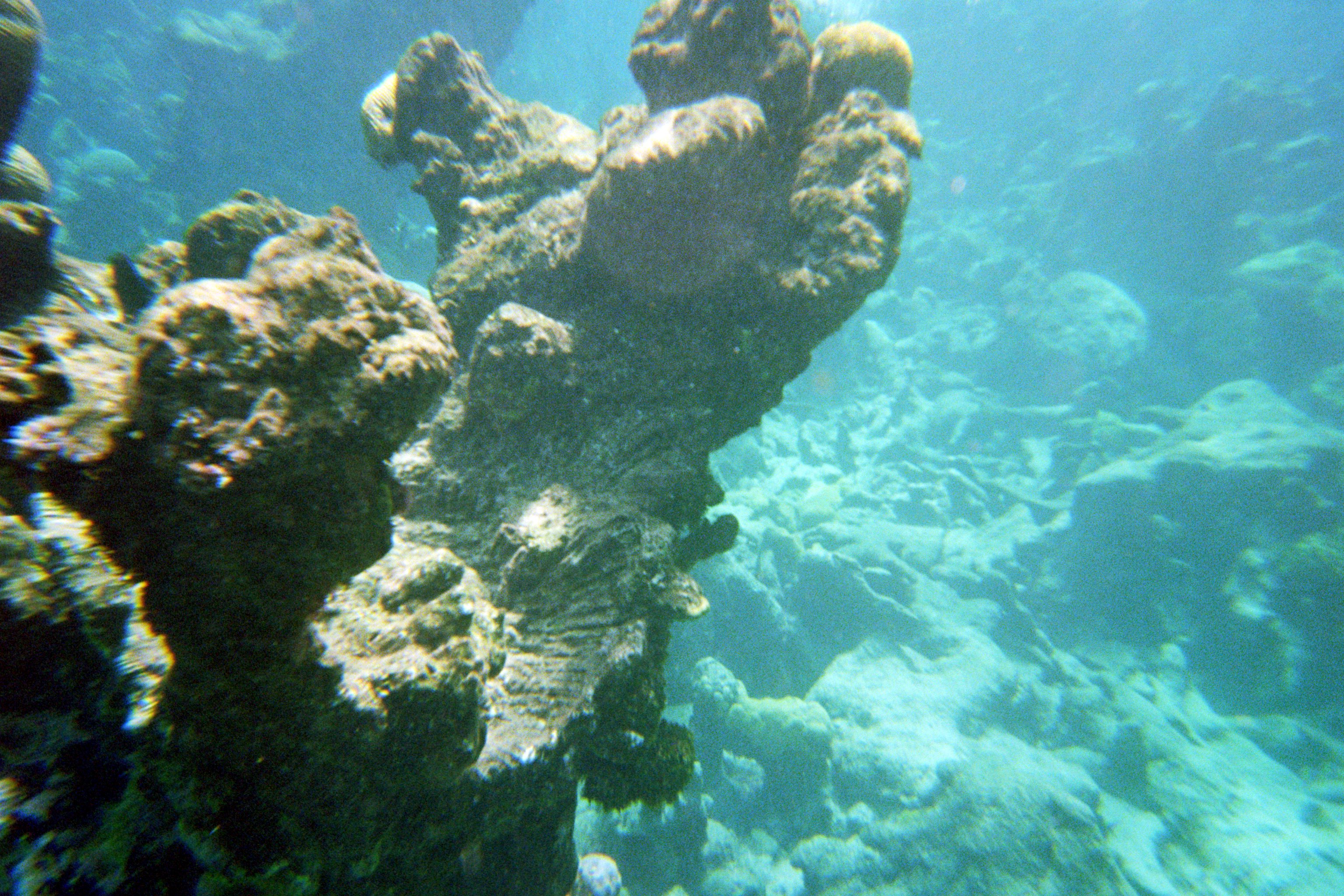 “Rightly Dividing the Word of Truth”
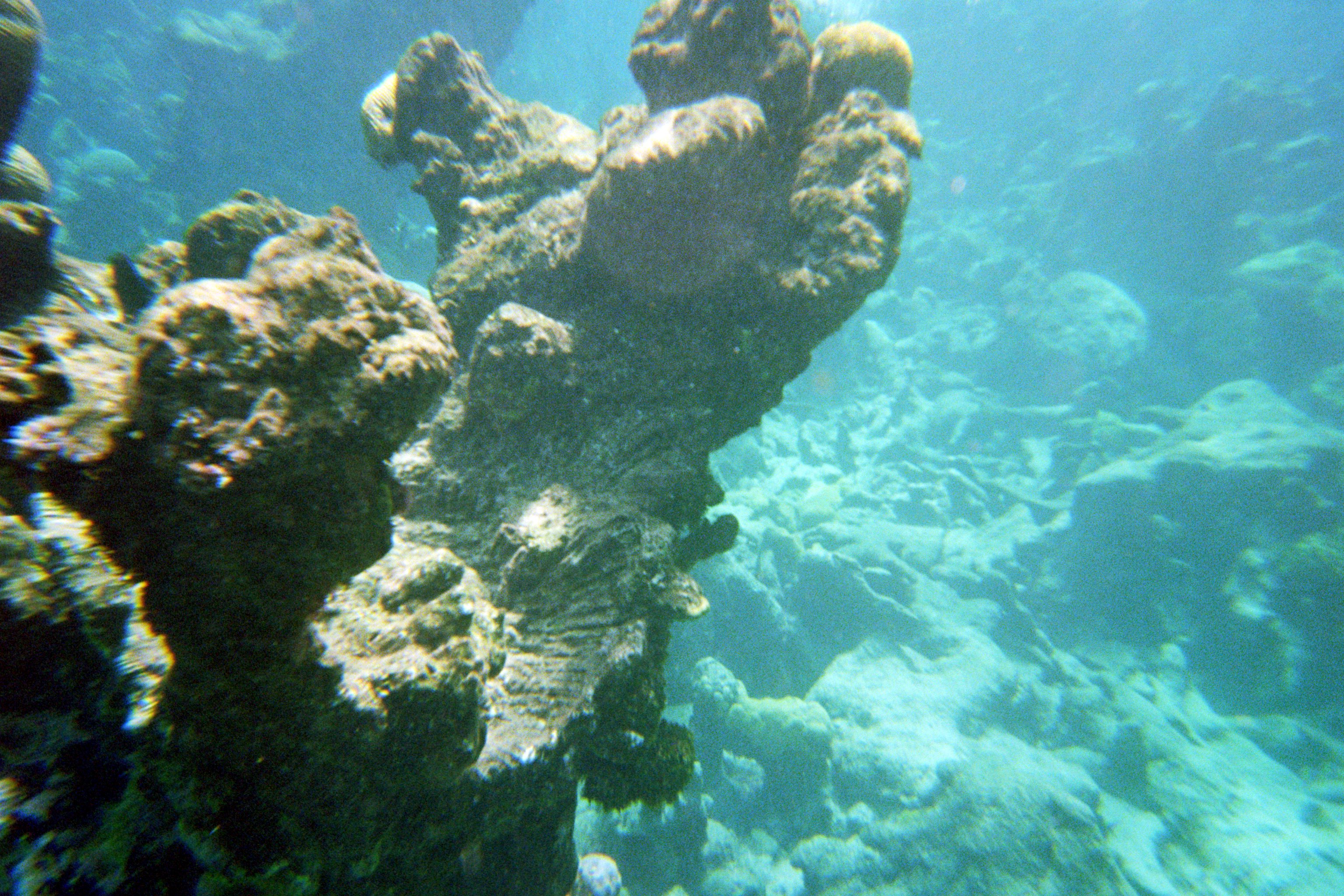 “RIGHTLY DIVIDING THE WORD OF TRUTH”
Introduction
2nd Timothy 2:15
1st Timothy 1:8
2nd Peter 3:16
Matthew 4:1-11
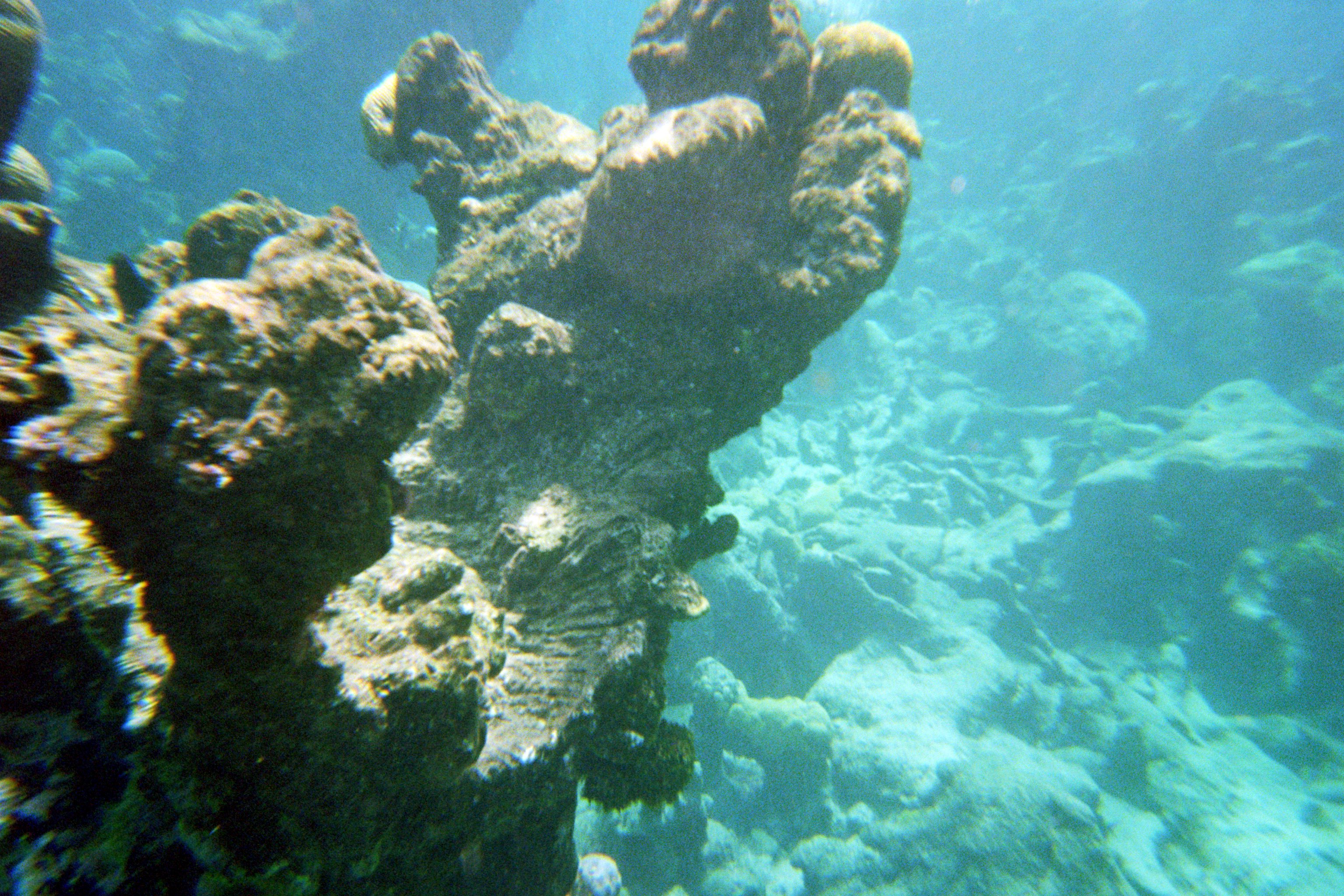 “RIGHTLY DIVIDING THE WORD OF TRUTH”
Figures of Speech
Matthew 13:34-35
Galatians 4:21-26
John 16:25
Matthew 16:5-12
Matthew 13:24-30, 36-43; Revelation 1:12-16, 20
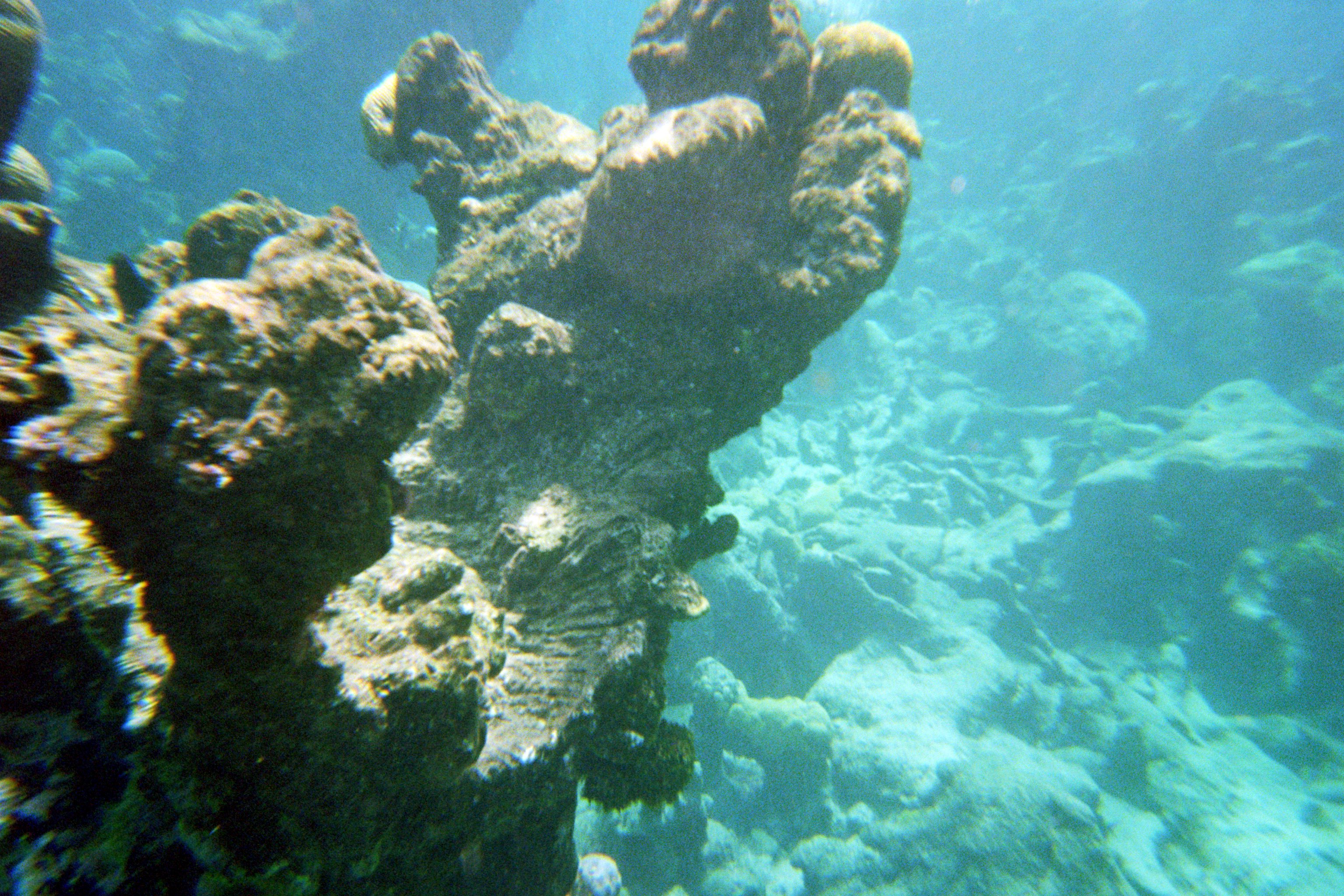 “RIGHTLY DIVIDING THE WORD OF TRUTH”
Fulfillment of Promises
Colossians 1:26; Ephesians 3:4-5; 1st Peter 1:10-12
Matthew 6:10; Mark 9:1; Colossians 1:13
1st Corinthians 10:11; Hebrews 1:1-2; Acts 2:16-17
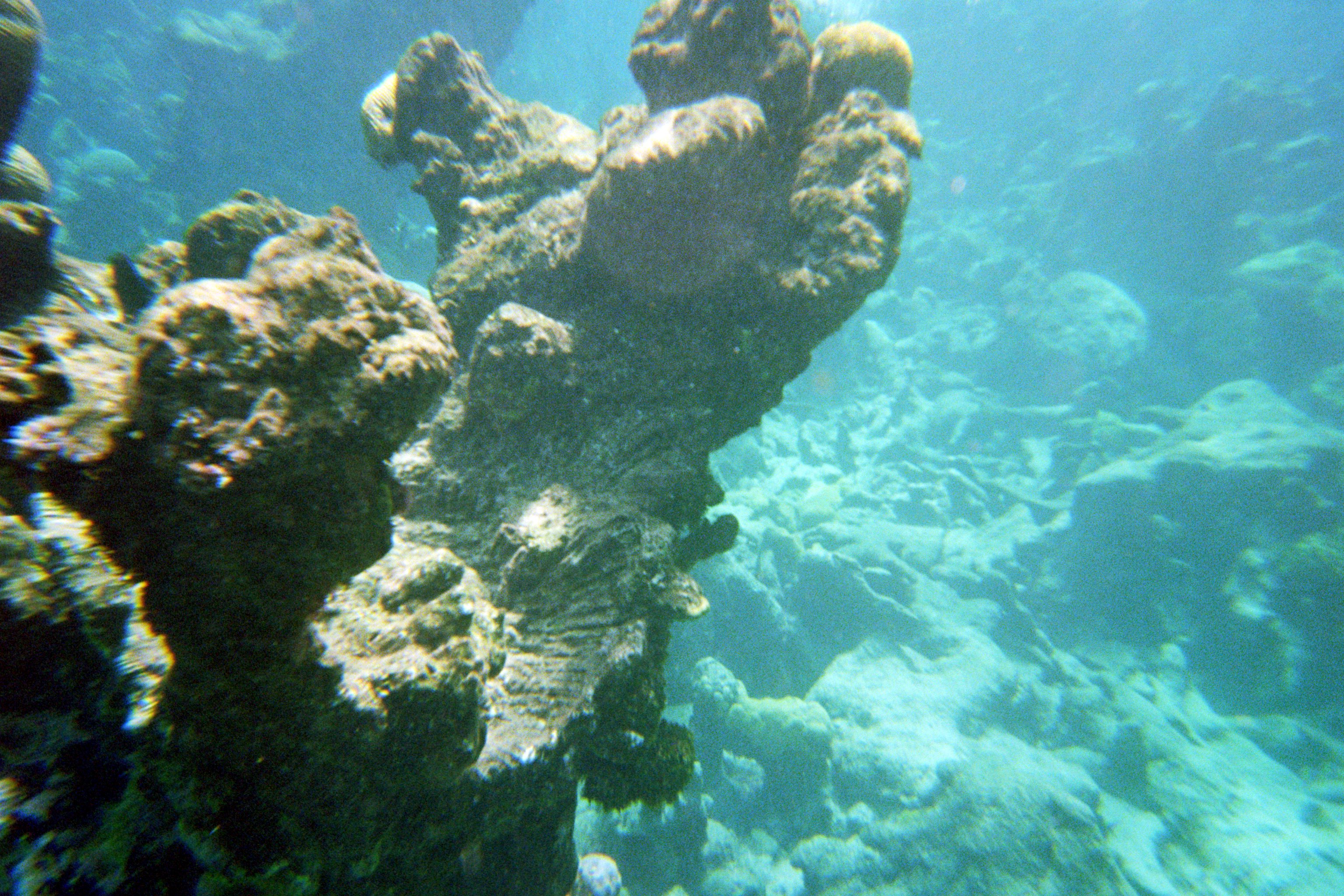 “RIGHTLY DIVIDING THE WORD OF TRUTH”
Incorrect Connections
Matthew 27:5; Luke 10:37
Revelation 13:1-4; 1st John 2:18, 22; 2nd Thessalonians 2:3
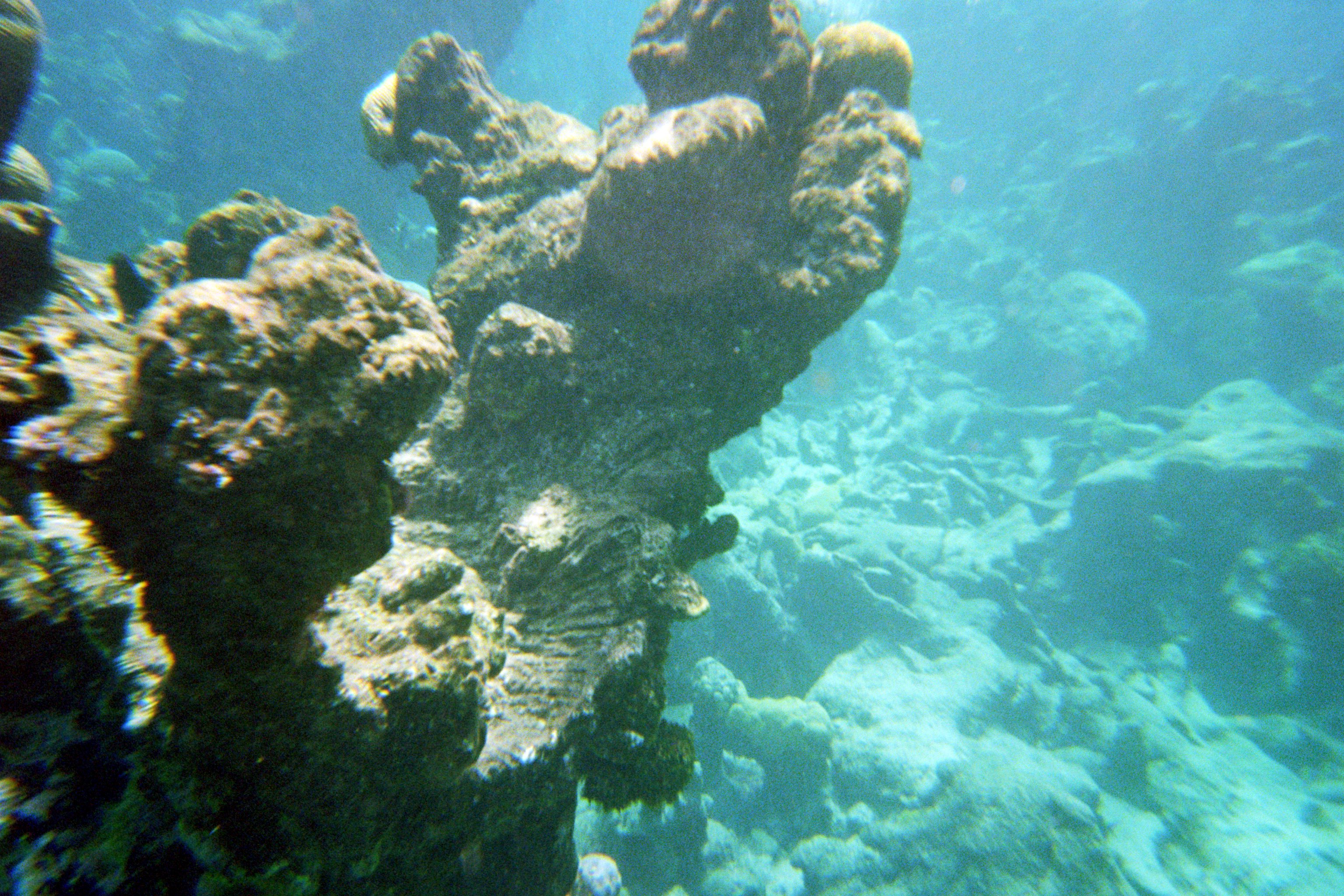 “RIGHTLY DIVIDING THE WORD OF TRUTH”
Contradictions
Psalm 91:11-12; Deuteronomy 6:16; Matthew 4:5-7
Genesis 1:26-28; 2:7, 18-25
Matthew 27:5; Acts 1:18
Psalm 119:60
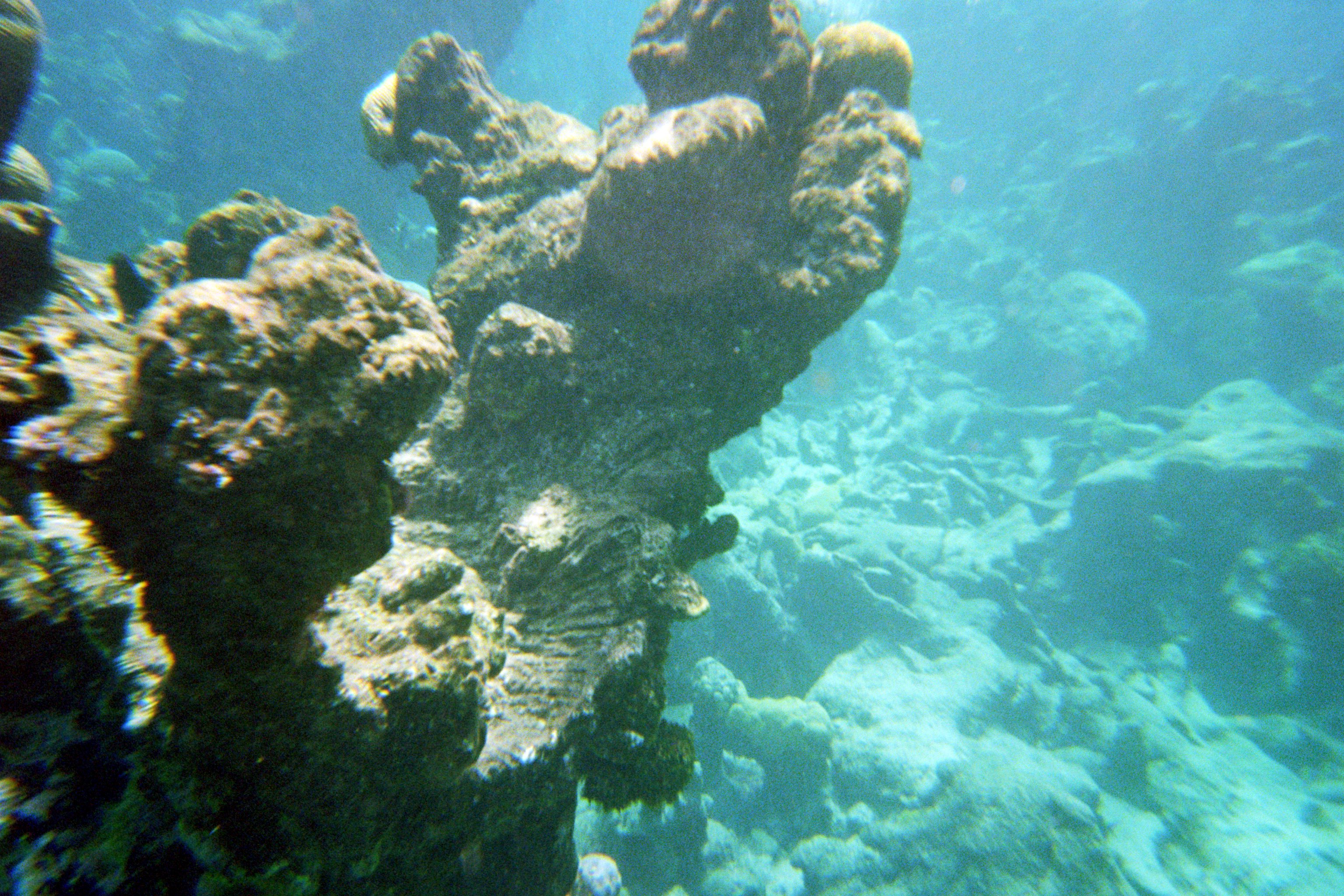 “RIGHTLY DIVIDING THE WORD OF TRUTH”
Old Testament
Hebrews 8:7-13; 10:9
Galatians 3:19, 16, 23-25
Colossians 2:14; Hebrews 9:16-17
Romans 7:1-4
Romans 15:4; 1st Cor. 10:11
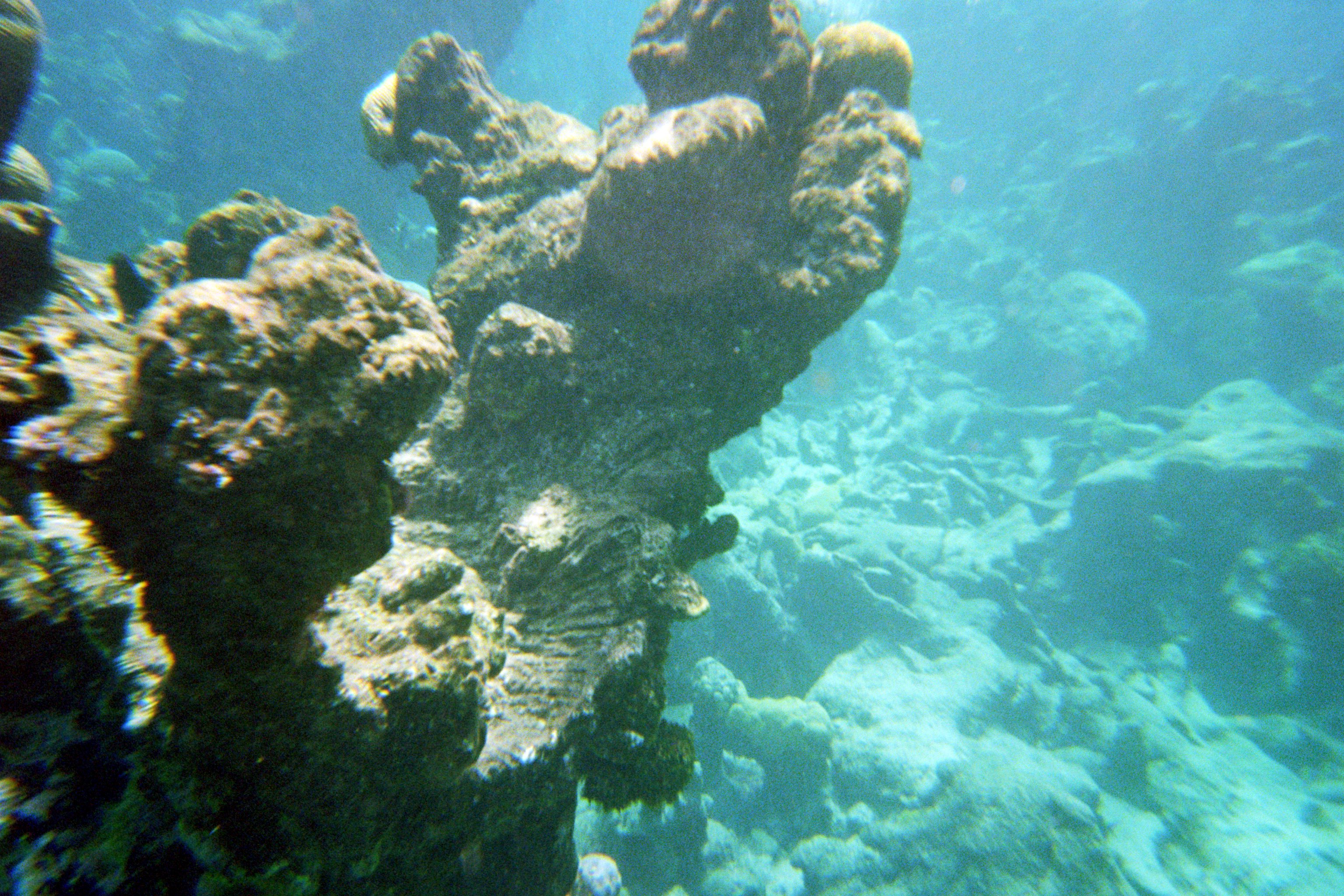 “RIGHTLY DIVIDING THE WORD OF TRUTH”
Spiritual Gifts
1st Corinthians 12:28-13:13
Mark 16:20; Acts 2:22; 14:3; Hebrews 2:1-4
John 20:30-31
Luke 16:30-31
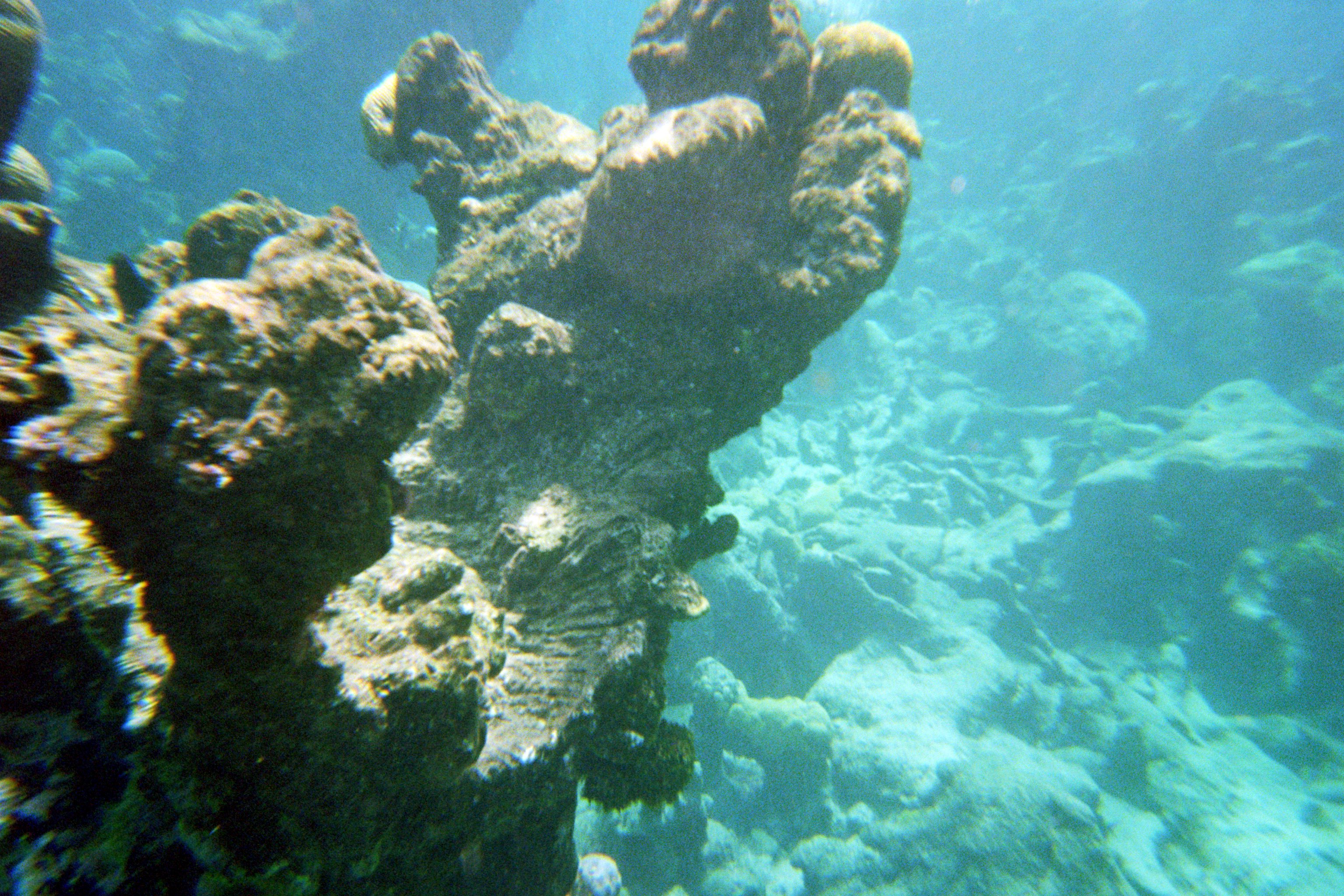 “RIGHTLY DIVIDING THE WORD OF TRUTH”
Spiritual Gifts
Acts 8:14-17
Ephesians 5:18-20; Colossians 3:16-17